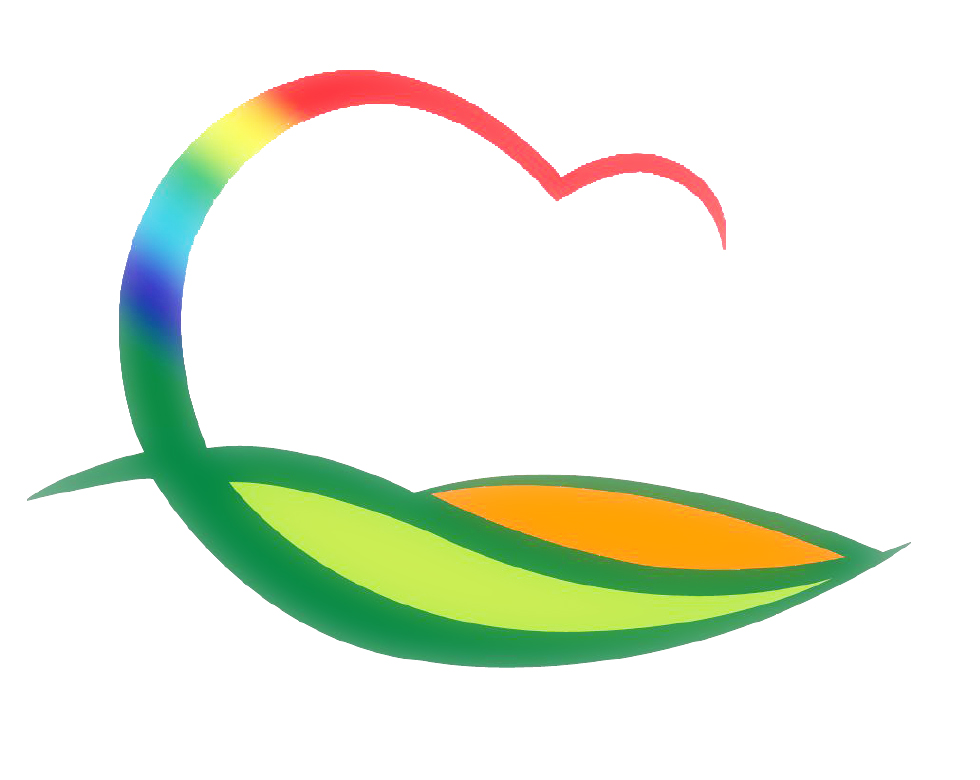 행   정   과
[Speaker Notes: 먼저, 지금의 옥천입니다.]
6-1. 하계 학생근로활동 전산 추첨
6. 15.(월) 10:00 / 소회의실 / 추첨인원(46명)
근무기간 : 1기(7. 6.~7. 31.) / 2기(8. 3. ~ 8. 28.)
6-2. 영동군 주민자치위원협의회 6월 정례회의
6. 15.(월) 11:00 / 영동읍 소회의실 / 위원 및 고문(14명)
주민자치센터 운영  및 충청북도 주민자치위원 워크숍 관련
6-3. 상반기 충청북도 남부권 발전협의회
6. 16.(화) 11:00 ~ 13:00 / 옥천 명가 / 행정복지국장
주요업무 보고 및 남부권 발전방안 토의
6-4. 공간정보 행정지원 플랫폼 구축 부서별 현황조사
 6. 15.(월) ~ 6. 19.(금) / 본청, 사업소 업무 담당자 (20명)
 부서별 위치기반 데이터 보유현황 파악
6-5. 영동군 웹진 6월호 발행
6. 17.(수) / 17,476명 / 군정소식 및 관광지 정보 등
6-6. 대한적십자사 충북혈액원 사랑의 헌혈 실시
6. 19.(금) 09:30 ~ 16:00 / 군청 주차장
상시학습 및 봉사시간 인정(4H)